Landlord Updates –Office of Landlord-Tenant Affairs - OLTA
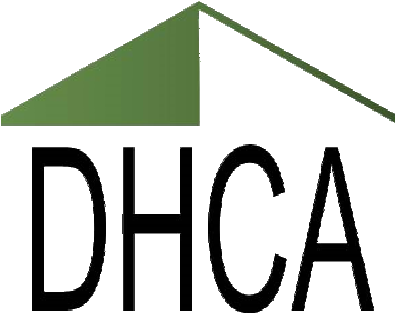 New laws and updates
What’s New?
Several new laws have been passed this year which effect landlords and tenants. The law limiting rent increases to the voluntary rent guideline has now expired and CDC eviction protections are no longer in effect. This presentation will highlight these changes to both the State law – Real Property Article, Annotated Code of Maryland (RPA) and the Montgomery County Code (MCC):

CDC Guidelines
Eviction
COVID Renters Relief Act Status (Section 29-55- MCC)
Criminal History and Credit Screening (Section 27-15A- MCC)
Reusable Tenant Screening Reports (Section 8-218- RPA)
Residential Tenant-Access to Counsel (Section 8-401- RPA)
Window Guards (Section 29-35D- MCC)
Mercury Regulators (Section 29-35C-MCC)
CDC Guidelines -Extension
The Centers for Disease Control and Prevention (CDC) issued a temporary national moratorium on most evictions for nonpayment of rent to help prevent the spread of coronavirus. 
The CDC Order provided eviction protection when all tenants on a lease signed a Declaration attesting to specific facts and delivered it to the landlord. 
The moratorium expired July 31, 2021, but was extended through October 31, 2021, for localities with high spread of the coronavirus. 
The Supreme Court (SCOTUS) has now declared this moratorium to be unconstitutional and it is now unenforceable going forward. 
Landlords should continue to work with HHS and their tenants to collect back rents owed due to the COVID emergency.
Evictions
With SCOTUS ending the CDC moratorium, landlords may be more eager to push forward with evictions, however; Landlords must still follow the process:
Landlords cannot evict tenants without a court order and the presence of the Sheriff;
Landlords can still give notice to vacate for breach of lease and tenant holding over;
All notices MUST:
be in writing and tenants who fail to comply must be taken to court.
state the specific date by which the tenant is to vacate;
be given for the proper notice period, generally 60 days;
be received by the landlord/tenant on or before the rent payment due date; and
(if the Landlords issuing quit and vacate notices to tenants) include the following statement: 
	 “General information and assistance regarding evictions is available from the Department
          of Housing and Community Affairs.”
COVID-19 Renters Relief Act Status
Governor Hogan ended the Catastrophic Health Emergency as of August 16, 2021. However, the COVID-19 Renter Relief Act of 2020 prohibits landlords from notifying tenants of a rent increase greater than the Voluntary Rent Guideline (VRG) during the Catastrophic Health Emergency and for 90 days after the emergency ends. The current VRG is 1.4%.
Landlords may legally raise rents above the VRG effective November 15, 2021. Landlords are still required to give 90 days notice of a rent increase and may only raise rents once every twelve months. Per law, these increases will take effect at least 181 days after the expiration of the catastrophic emergency.
Each notice of rent increase must be in writing and contain the following:
 
The current rent -- the monthly rent currently in effect;
The proposed new rent;
The percentage of increase;
The effective date of the proposed increase;
The current voluntary rent guideline issued by the County Executive;
COVID-19 Renter Relief Act Status (Continued)
A statement that the tenant may ask the Department of Housing and Community Affairs to review any increase deemed by the tenant to be excessive.  This note may include our telephone number, 240-777-0311; and,

Any other information the landlord deems useful in explaining the rent increase.

The notice must correspond with the rent payment cycle; for example, a 90-day notice of a rent increase given by a landlord on November 15 (before the rent due date of December 1) would take effect on March 1. Similarly, a 90-day notice given by a landlord on December 2nd (after the rent due date) would not take effect until April 1st.

A sample rent increase notice can be found on our webpage at:

 https://www.montgomerycountymd.gov/dhca-landlordtenant/housing/landlordtenant/voluntary_rent_guideline.html
Criminal History and Credit Screening
This bill is primarily an amendment to Chapter 27, Human Rights and Civil Liberties, but it does amend Chapter 29 by reference. This law:

prohibits a landlord from raising rents for at least seven days during the application period; 

requires rental applications to contain information regarding the process used by the landlord for credit checks and criminal history reports;

prohibits landlords from requiring an applicant to disclose any arrest or conviction record on their application;

Unless a conditional offer has been extended, a landlord cannot require an applicant to disclose  the existence of any arrest or conviction record, or whether they have been accused of a crime;
Criminal History and Credit Screening (Continued)
prohibits  consideration of certain arrests and convictions in rental housing decisions. 

A landlord must not require an applicant to disclose, conduct a criminal record check solely to determine or otherwise inquire whether the applicant:

Has been arrested, has an arrest record for a matter not resulting in conviction;
Has an arrest record or conviction for trespass, misdemeanor theft, failure to leave a public building, indecent exposure, public urination, open container violation  and few more.

A landlord cannot base a rental decision on any items listed above; and

Must allow 7 days to permit the applicant to provide a notice of inaccuracy regarding these allegations.

 Chapter 29 requires that these prohibitions be listed in the lease. For more detailed information regarding this law, call the Montgomery County Office of Human Rights at 240-777-8450.
Reusable Tenant Screening Reports
This new state law allows a prospective tenant to purchase their own credit report from one of the major credit bureaus to use while applying for housing. The report must contain:

a full rental history;

criminal background check; 

employment and income verification; and 

the tenant’s current address. 

The report cannot be more than 30 days old. The landlord is not obligated to accept this report but must let the tenant know up front whether they will do so. If the landlord does accept the report, the landlord cannot charge an application fee. 

This law will take effect October 1, 2021. For more details, visit our website at www.montgomerycountymd.gov/dhca-landlordtenant.
Residential Tenant-Access to Counsel
This law requires each jurisdiction provide counsel for low and/or moderate-income tenants being sued for failure to pay rent in the District Court. It also requires landlords to provide tenants with ten days’ notice, on a form available through the District Court entitled “Notice of Intent to File a Complaint for Summary Ejectment” which will be available by October 1, 2021, when this law takes effect. This notice must contain the following: 
 
The date of the notice and method of delivery;
A description of the past due rent including the amount of rent and late fees, excluding charges related to utilities, services, other fees, fines, or court costs;
The specific time period covered by the notice;
A statement informing the tenant that the landlord will promptly provide an itemized accounting of debts and credits on request;
A statement that the landlord may file an eviction action in District Court if the tenant does not pay within 10 days after delivery of the notice and that the tenant has the legal right to dispute the charges; and
Contact information for the landlord, nonprofit legal services organizations that may provide legal advice or representation to the tenant as compiled by the MLSC, the Alternative Dispute Resolution Office, and the Self-Help Center.

For more detailed information, visit our website at www.montgomerycountymd.gov/dhca-landlordtenant.
Window Guards
This amendment to Chapter 29 requires all multifamily landlords:

place window guards at all openable windows above the ground floor if you have children under the age of 11, or on request; 

must install and maintain these window guards at the landlord’s expense;

must include a Window Guard Addendum at every lease signing, or the earlier of lease renewal or notice of rent increase; and 

must include this information in every lease.

Tenants must inform the landlord promptly of any problems with the devices. This law will take effect January 1, 2022.

For more detailed information and/or a copy of the Window Guard Addendum, visit our website at https://www.montgomerycountymd.gov/DHCA/housing/landlordtenant/window_guards.html 
or call 311 and ask for Code Enforcement.
WINDOW GUARD LEASE ADDENDUM
PART B - TO BE COMPLETED AFTER THE INSTALLATION OR REPAIR OF WINDOW GUARDS IN YOUR  APARTMENT:
 D	 Window guards have been installed in my apartment as I requested, or because I have children under  the
           age of 11 in my home.
Window Guards Save Lives!
This MANDATORY notice must be given to tenants of multifamily rental units at least once per year  at lease signing, lease renewal, or with a notice of a rent increase.

For Landlord Use:	o First Notice	Date Delivered:	Delivery Method: o By Hand o Mail □ Other	_
o Second Notice  Date Delivered:	Delivery Method: o By Hand o Mall □ Other	_
A TENANT'S LEGAL RIGHTS REGARDING WINDOW GUARDS
YOUR Landlord is required to install a window guard on any window in your apartment that can be opened  if a child 10 years old or younger lives with YOU in your apartment.
YOU have the right to request at any time .and for any reason that the Landlord install window guards in  your apartment (regardless of the presence of children).
YOUR landlord is not requiredto install window guards: (1) on windows that do not open; or, (2) if your  apartment is located on the ground-level floor of the building; or, (3) on any window that has an air  conditioning unit permanently bolted to the window and not surrounded by an open space exceeding 4  inches.
YOUR Landlord is prohibited from making YOU pay for the cost of installing, maintaining, or repairing  window guards in your apartment.
YOUR Landlord is prohibitedfrom retaliating against YOU for requesting that window guards be installed in  your apartment.
YOU are prohibitedfrom interfering with the installation of a window guard, tampering with or modifyir:ig a  window guard, or removing a window guard that has been installed.
YOU are required to promptly review, complete, sign, and return this form to your Landlord.
YOUR Landlord must demonstrate to YOU the safe and proper use of window guards installed in your  apartment.
TENANTS, PLEASE PLACE A CHECKMARK NEXT TO ANY OF THE BELOW STATEMENTS THAT APPLY TO YOU:
D         My landlord did not charge me for the cost of installing window guards.

D        My Landlord has demonstrated to me how to safely and properly operate the window guards in my
              apartment.
D       I acknowledge that it is a violation of law for me to interfere with the installation of a window guard,  or to
          tamper with, modify, or remove a window guard that has been installed. My landlord may  charge me for the
          cost to repair any damage to a window guard caused by me or my family.

Tenant Name(s):  	Apt. Number:  	_
(Print)
Tenant Signature(s):	Date-: -   -   -   -   -	-


Addendum:

To My Landlord - The Window Guards listed below require repair or maintenance
D	Window guards are currently installed in my apartment.
D  D
D  D  D
Window Guard Lease Addendum
Window guards are not currently installed in my apartment.
Window guards are not required in my apartment because it is located on a ground floor.
At least one child 10 years old or younger currently lives in my apartment.
I want window guards installed in my apartment (for any reason).
One or more window guards in my apartmen needs repair and/or maintenance. The specific  window guard(s) needing this service are listed on the back of this form. (LANDLORD: if this box is  checked, see the list on the back of this form.)
D	My Landlord demonstrated to me how to safely operate the window guards in my apartment.

Tenant Name(s): _   _   _   _   _   _   _   _   _   _   _   _   _   _   _   _   _   _	Apt. Number:  	_
(Print)
Tenant Signature(s): _ _ _ _ _ _ _ _ _ _ _ _ _ _ _ _ _ _ _ _ Date: _ _ _ _ _ _ _ _
Mercury Service Regulators
A Mercury Service Regulator is a device that is installed and owned by a gas utility company to regulate the supply of natural gas to a structure. It contains mercury and may be located inside a structure. The new law passed by Council requires landlords of multifamily rental properties built before January 1, 1968, to:
make reasonable efforts to photograph any indoor gas service regulators in their buildings; 

provide copies of those photos to Washington Gas by October 7, 2021; and, 

notify your tenants within 30 days if Washington Gas replaces any indoor mercury service regulators. On 
      receipt of such notification from Washington Gas, you must also cc: DHCA via email at
      DHCA.code@montgomerycountymd.gov

DHCA will provide landlords with copies of the required notification to tenants at our website: https://www.montgomerycountymd.gov/DHCA/community/code/ .
MERCURY GAS SERVICE REGULATOR REPLACEMENT  TENANT NOTICE
This is a mandatory notice issued to all tenants of multifamily properties built before 1968  regarding indoor mercury gas service regulators.
Mercury Gas Service Regulator Replacement Tenant Notice
A mercury gas service regulator is the mechanism used to control the flow of natural gas from  the gas service delivery line into a building.

REQUIREMENTS:
Landlords are required by law to provide this written notice to tenants within 30 days  after Washington Gas informs the landlord that any indoor mercury gas service regulator  present on the rental property has been removed and replaced.
Your Landlord is required by law to send a copy of your tenant notice to the  Montgomery County Department of Housing and Community Affairs (DHCA).
As per the requirements of the law, you are hereby notified that Washington Gas Light  Company (“Washington Gas”) has been on our property and has notified us that all  indoor mercury gas service regulators have been replaced within the last 30 days.
You may obtain more information about the replacement of mercury gas service regulators by  calling Washington Gas at 1-844-WASHGAS (1-844-927-4427) or via email at  regulators@washgas.com.
FOR LANDLORD USE ONLY:
Date Removal Notice from WGL was received:
Tenant Name:	Apt. Number  	
Delivery Method:		Date Sent to Tenant:   	                                              Date Sent to DHCA:  	

Person who sent a copy of the property’s mercury service regulator replacement tenant notice to DHCA:
(Print Name):  				 Job Title: 	_  Contact Phone Number: 	_  Contact Email:  		

Signature:  	
LANDLORD – Please submit a copy of this form to:
DHCA.code@montgomerycountymd.gov
SUBJECT LINE: Mercury Gas Service Regulator Replacement - (Add Your Apartment Complex’s Name)

Or mail a copy to:	Montgomery County Dept. of Housing and Community Affairs (DHCA)  Attn: Housing Code Enforcement Manager
1401 Rockville Pike, Fourth Floor  Rockville, MD 20852